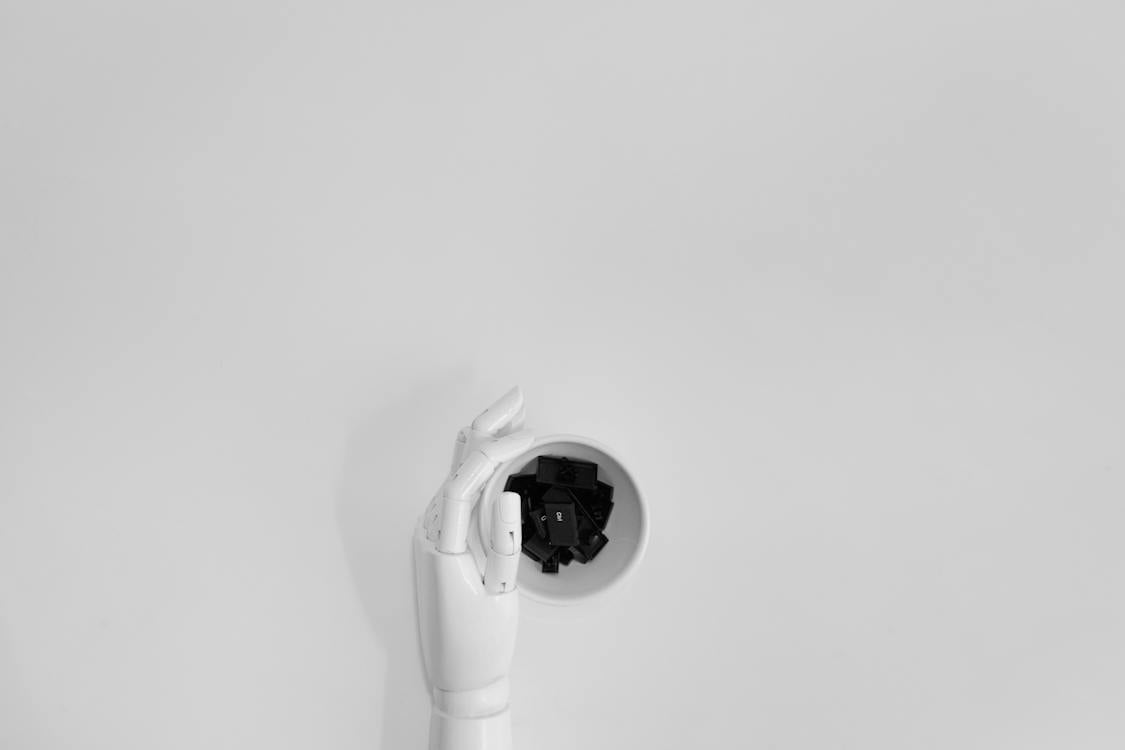 Expériences GML
à l’EFPC
LLM Experiments
at the CSPS
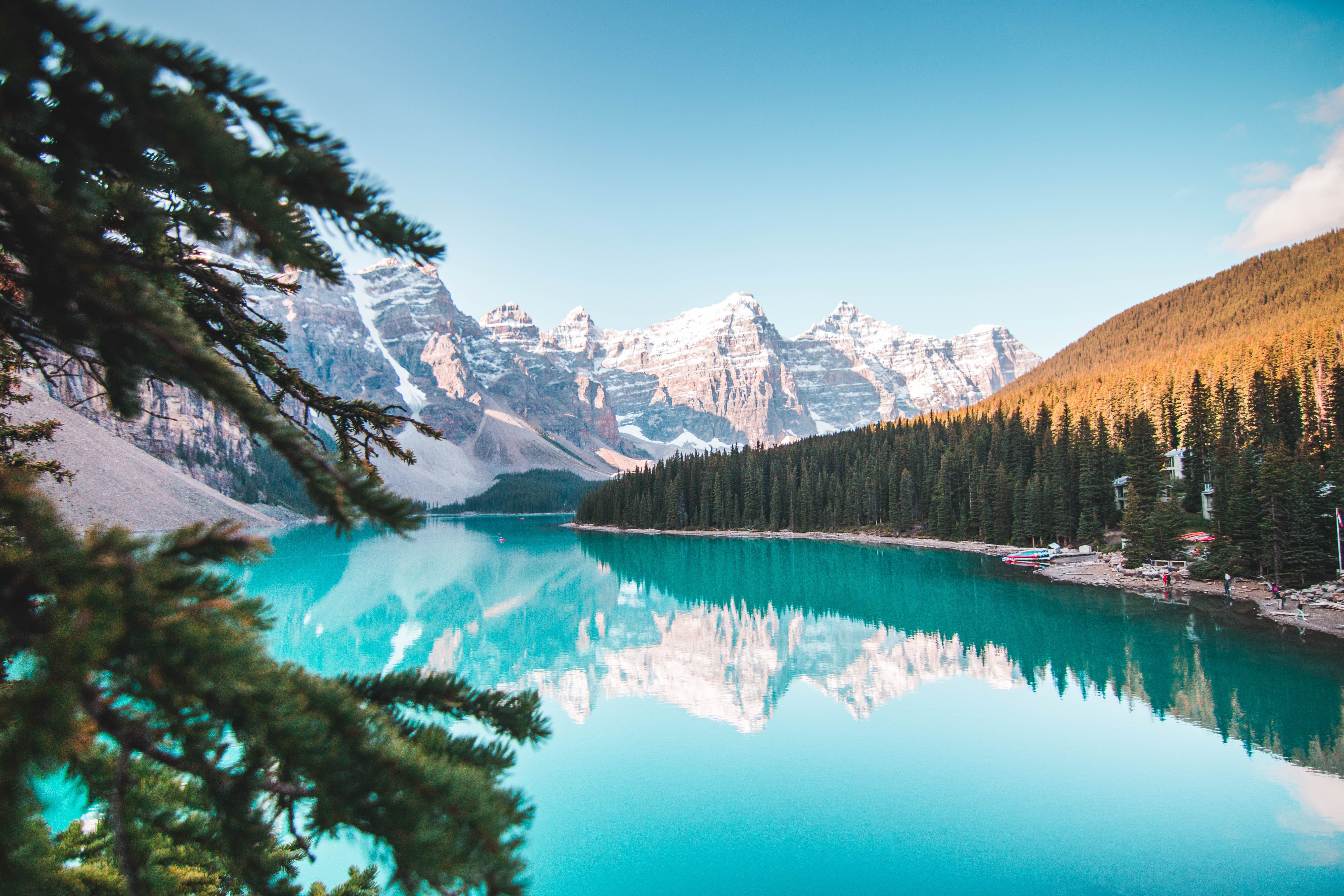 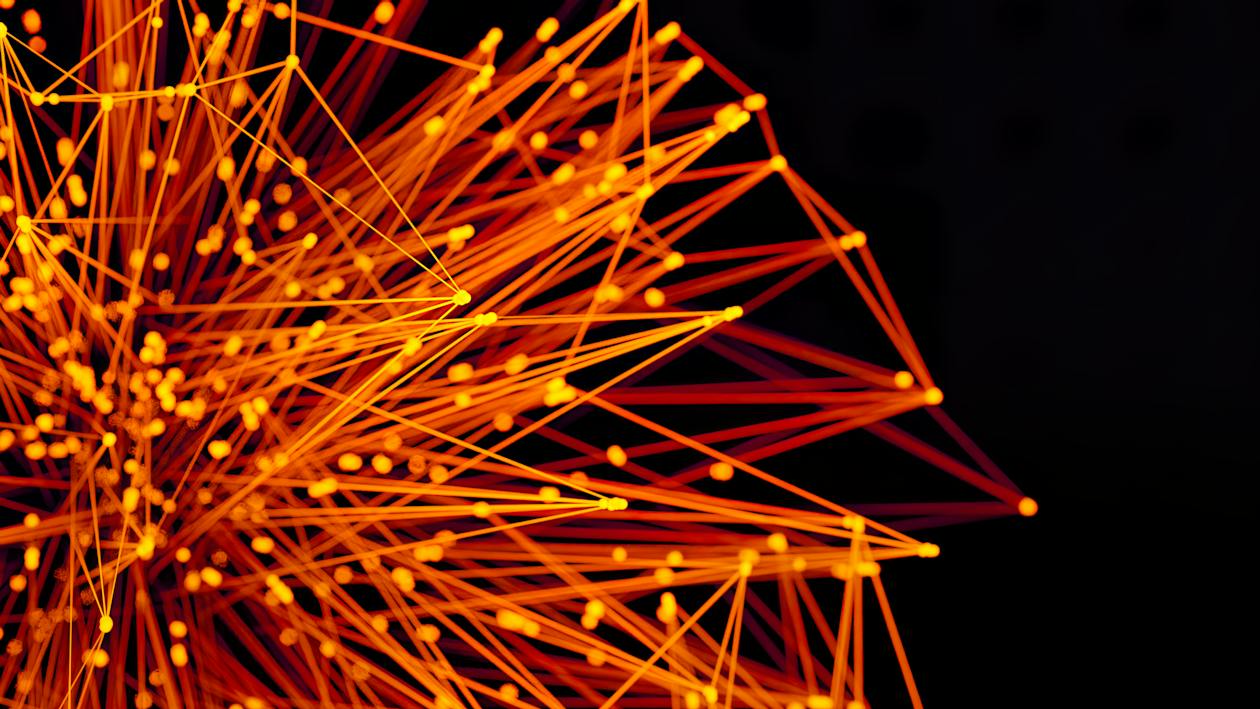 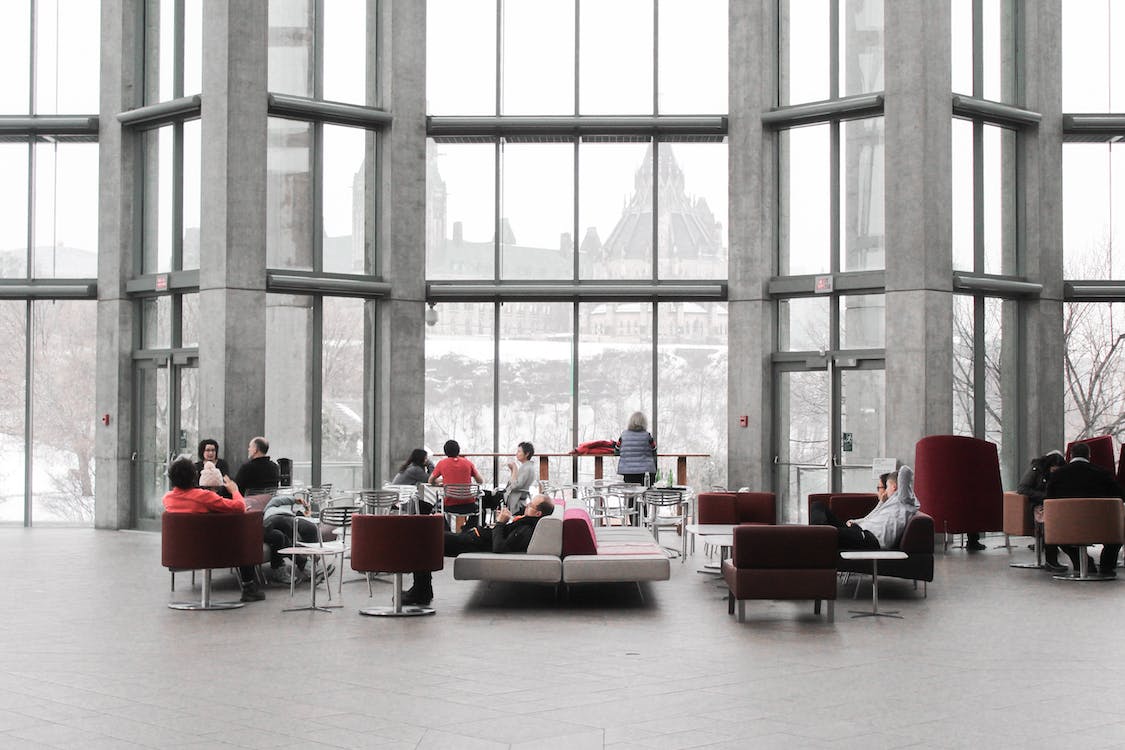 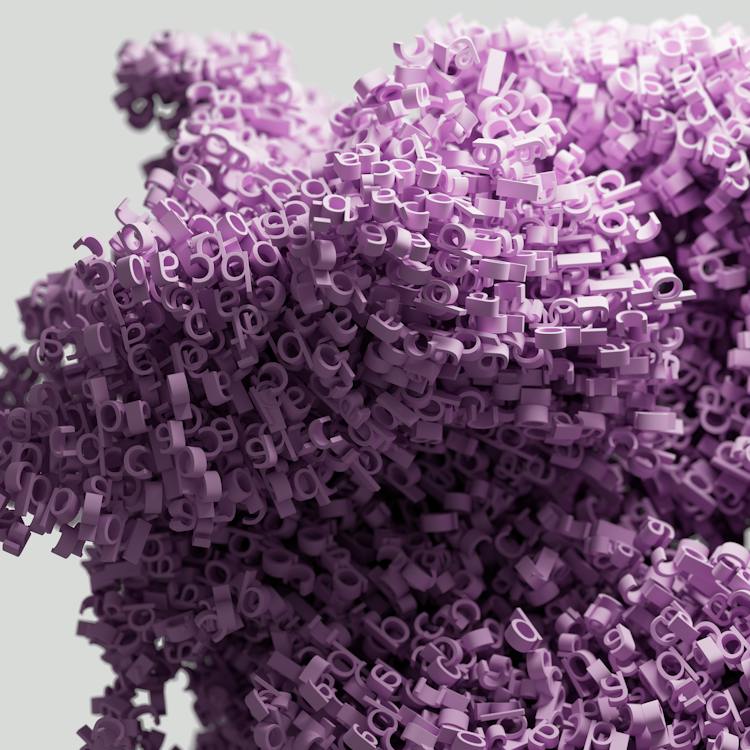 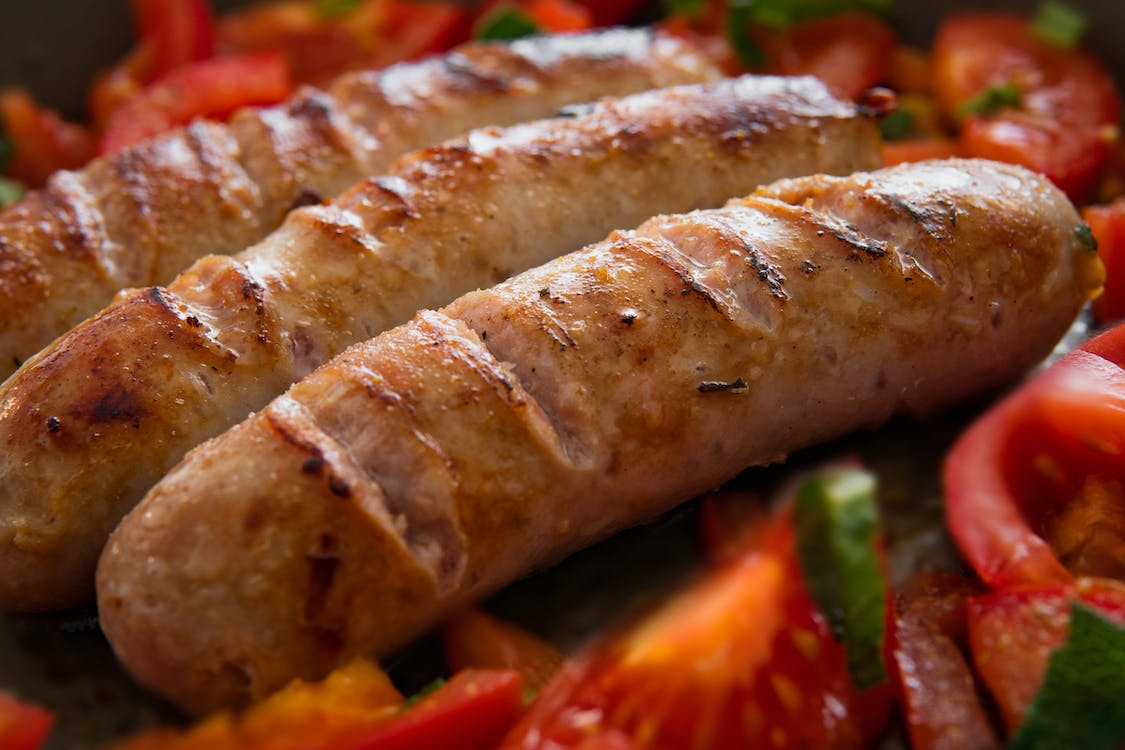 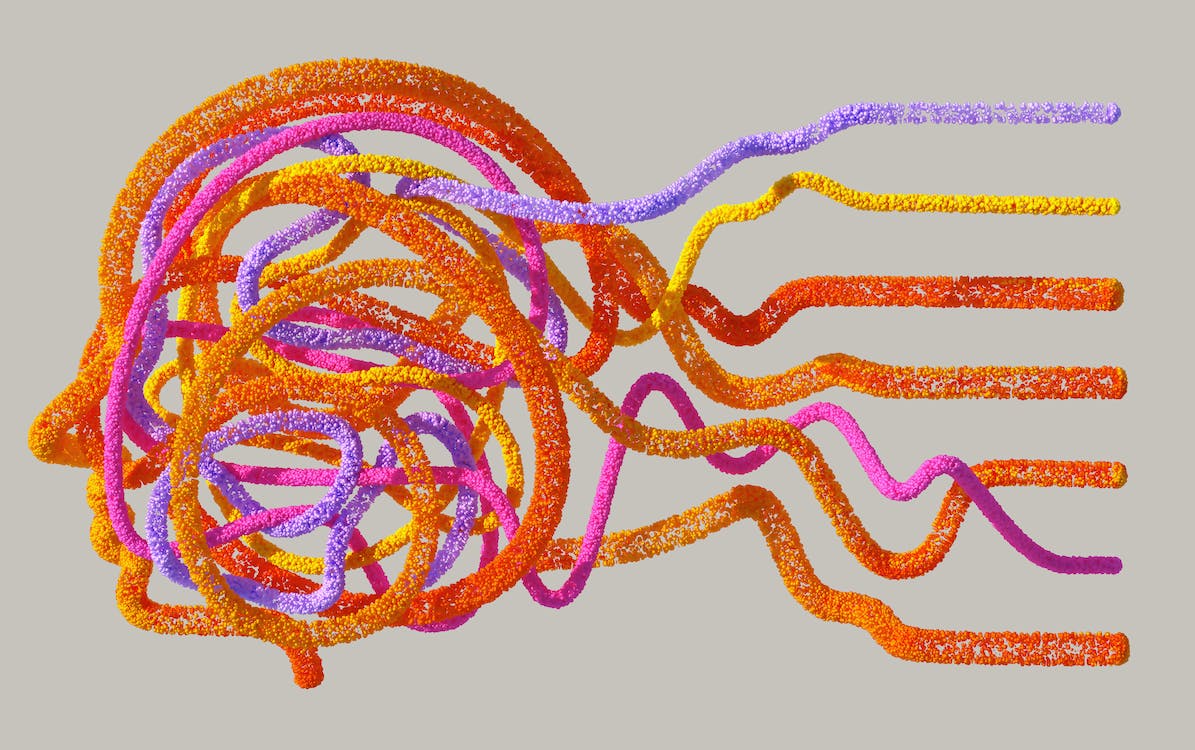 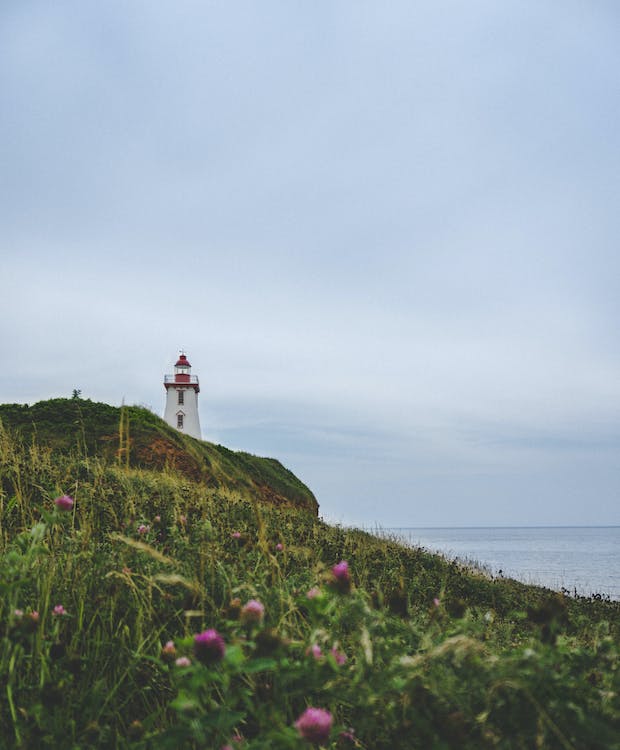 Provenance
Security
Privacy
Ethics
State Capacity
Copyright
Architecture
Efficiency
Human Agency
GoC Policy
Provenance
Sécurité
Vie privée
Éthique
Capacité de l'État
Droits d'auteur
Architecture
Efficacité
Agentivité
Politique du gouvernement
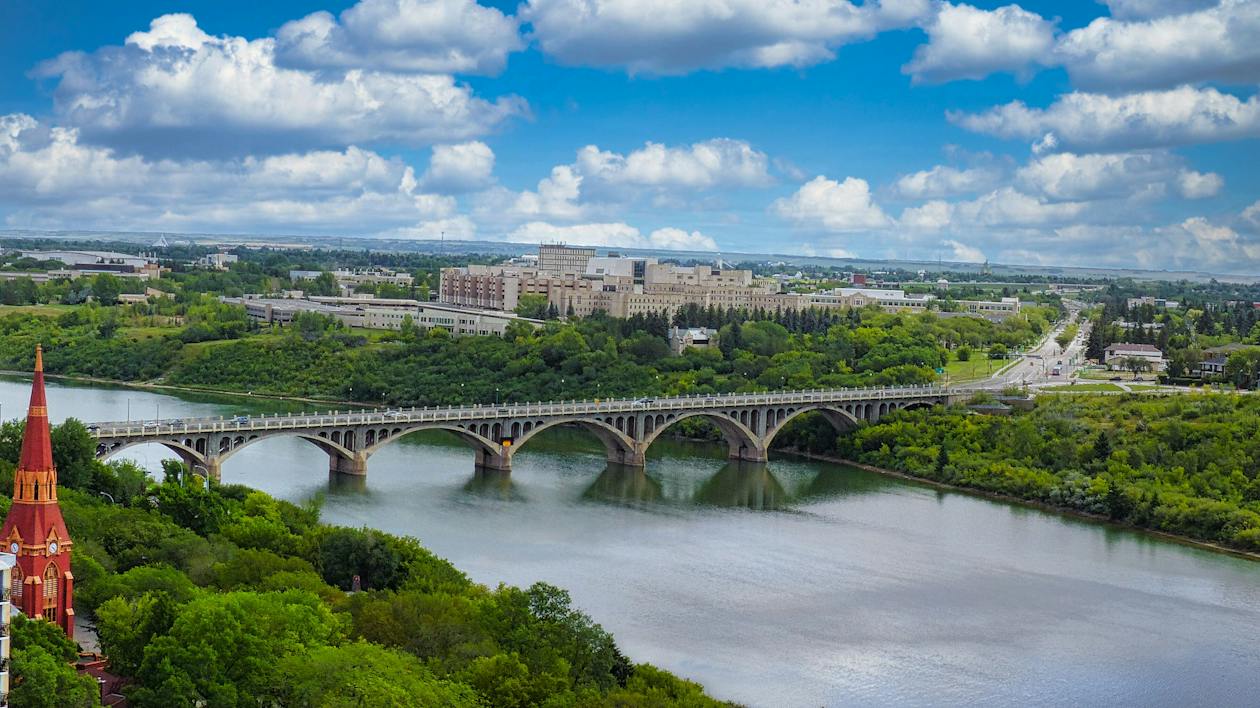 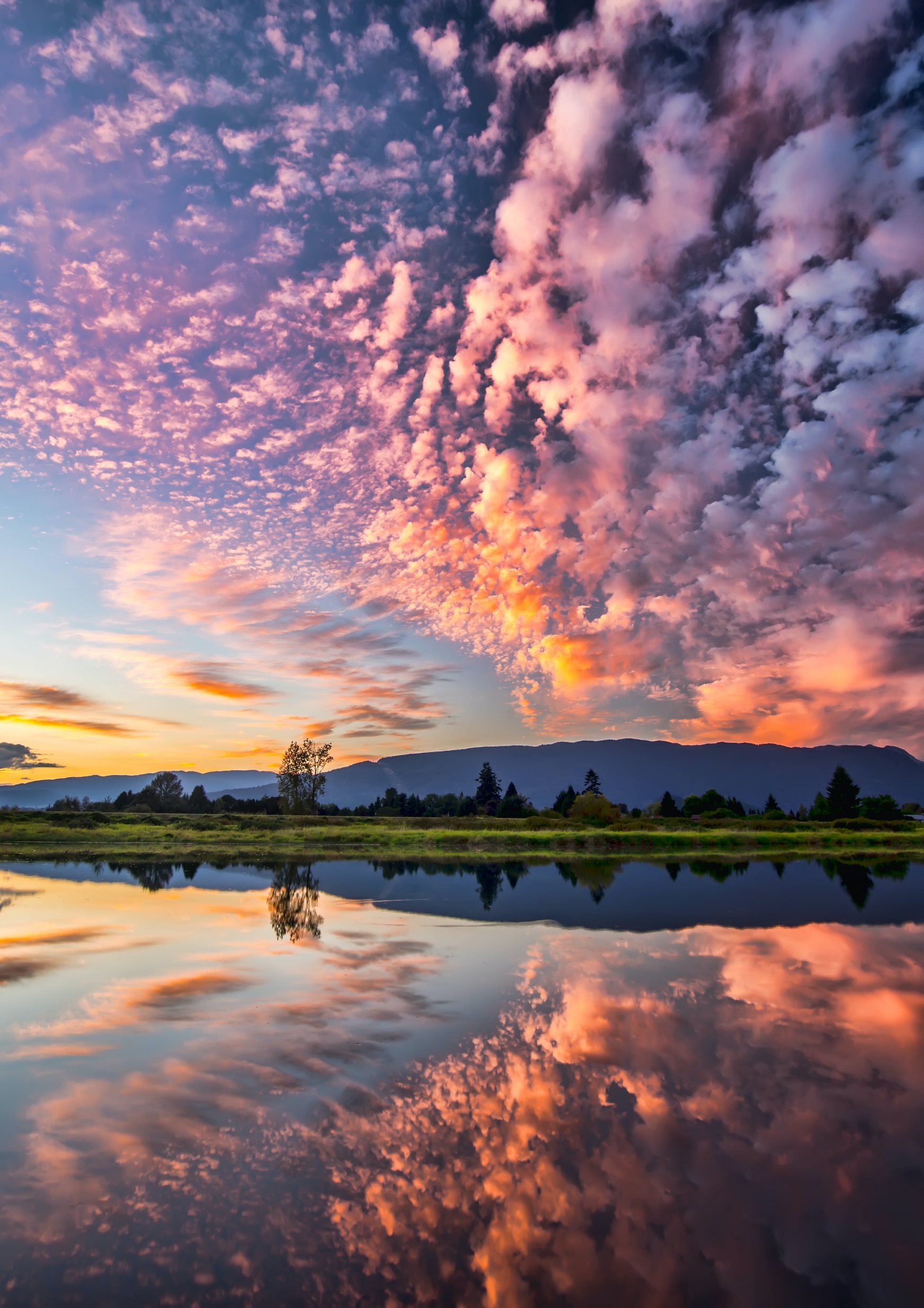 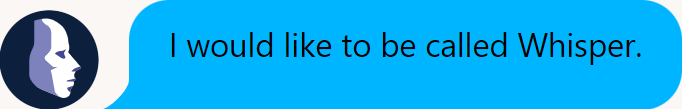 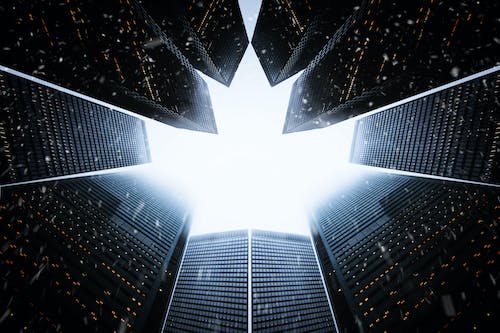 Contact
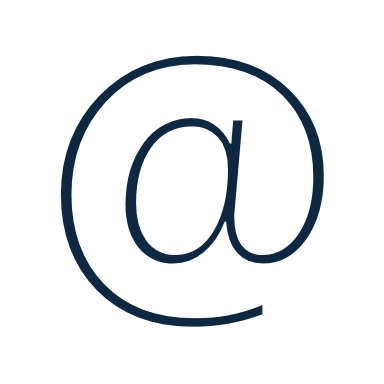 École de la fonction publique du Canada​
Expérimentation​ dans le secteur public
Canada School of Public Service​
Public Sector Experimentation​
​
​joshua.turner@csps-efpc.gc.ca 
incubate-incuber@csps-efpc.gc.ca
All images used under license from their respective owners, via Pexels by Canva
13
Stay connected
Canada.ca/School
@School_GC